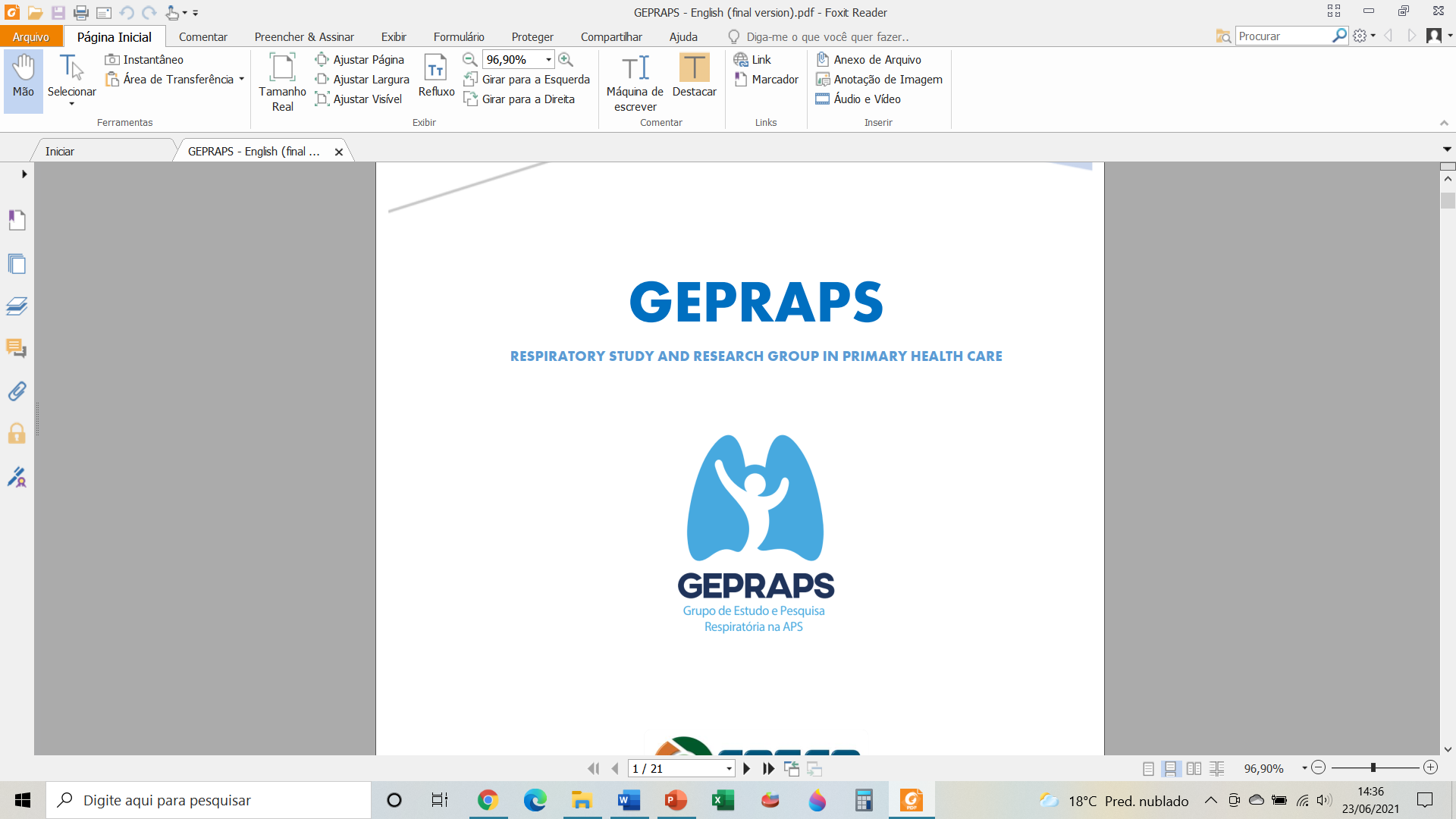 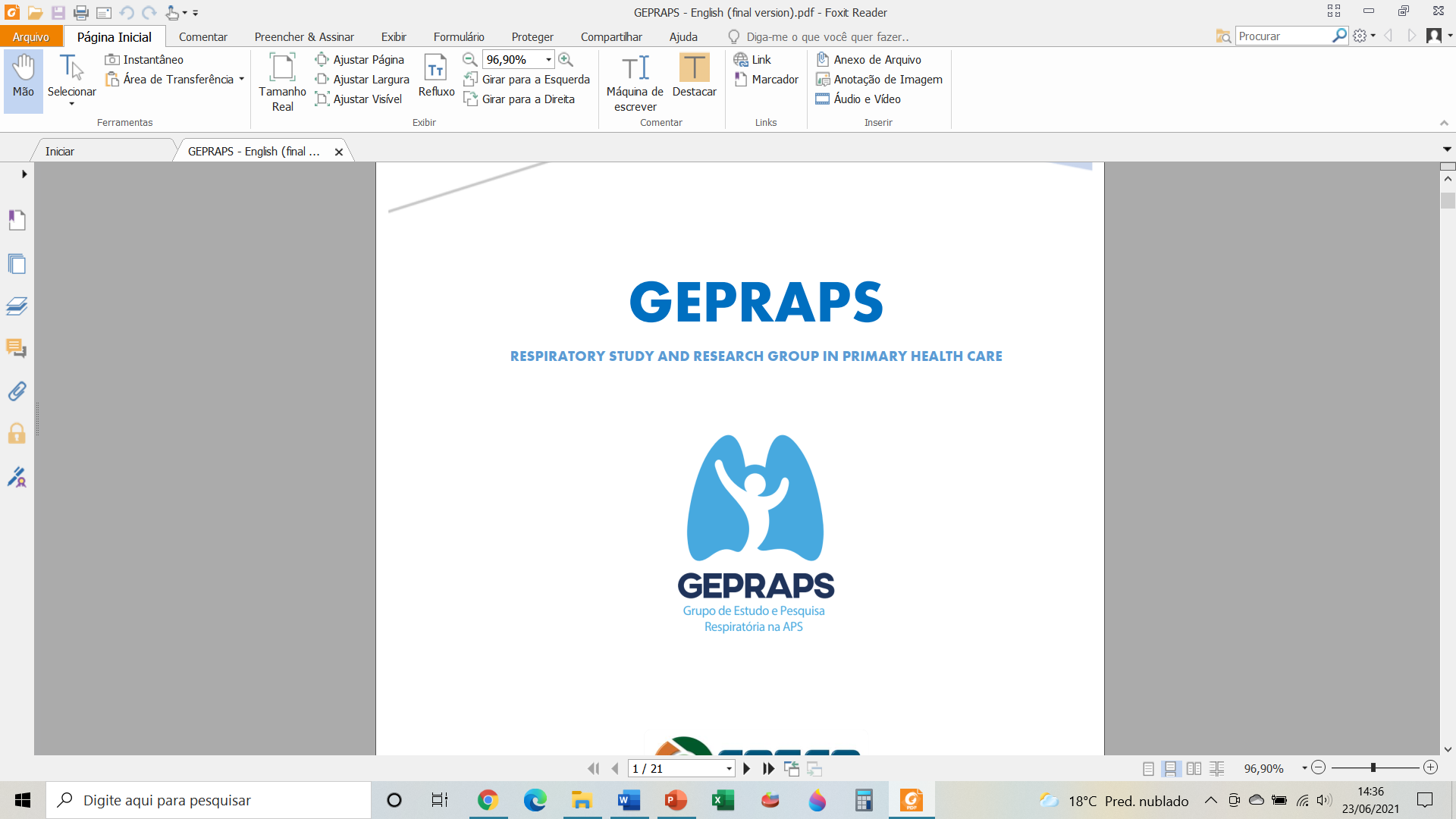 Brazil group of IPCRG
https://www.facebook.com/102362745355674/posts/103274181931197/
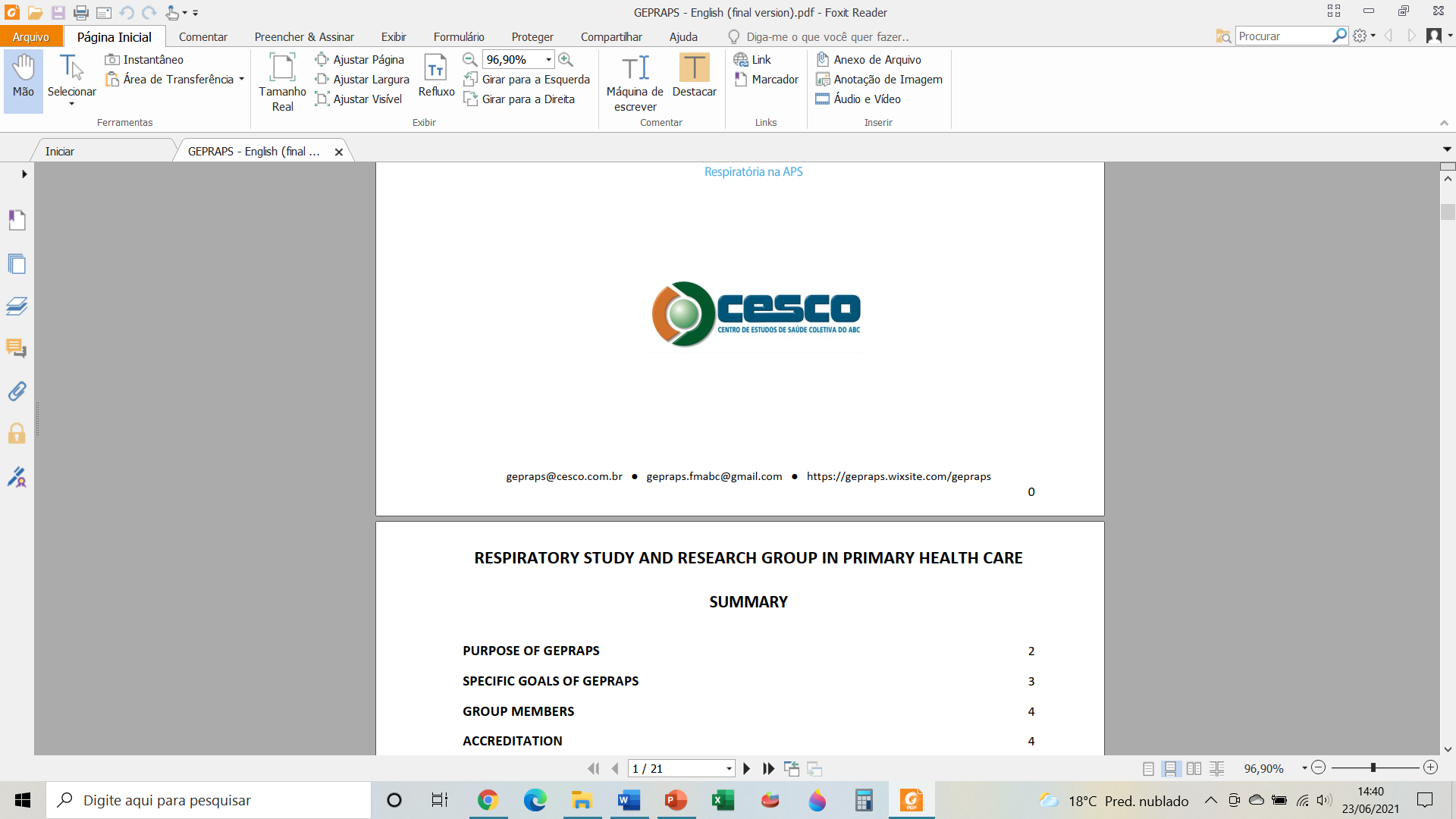 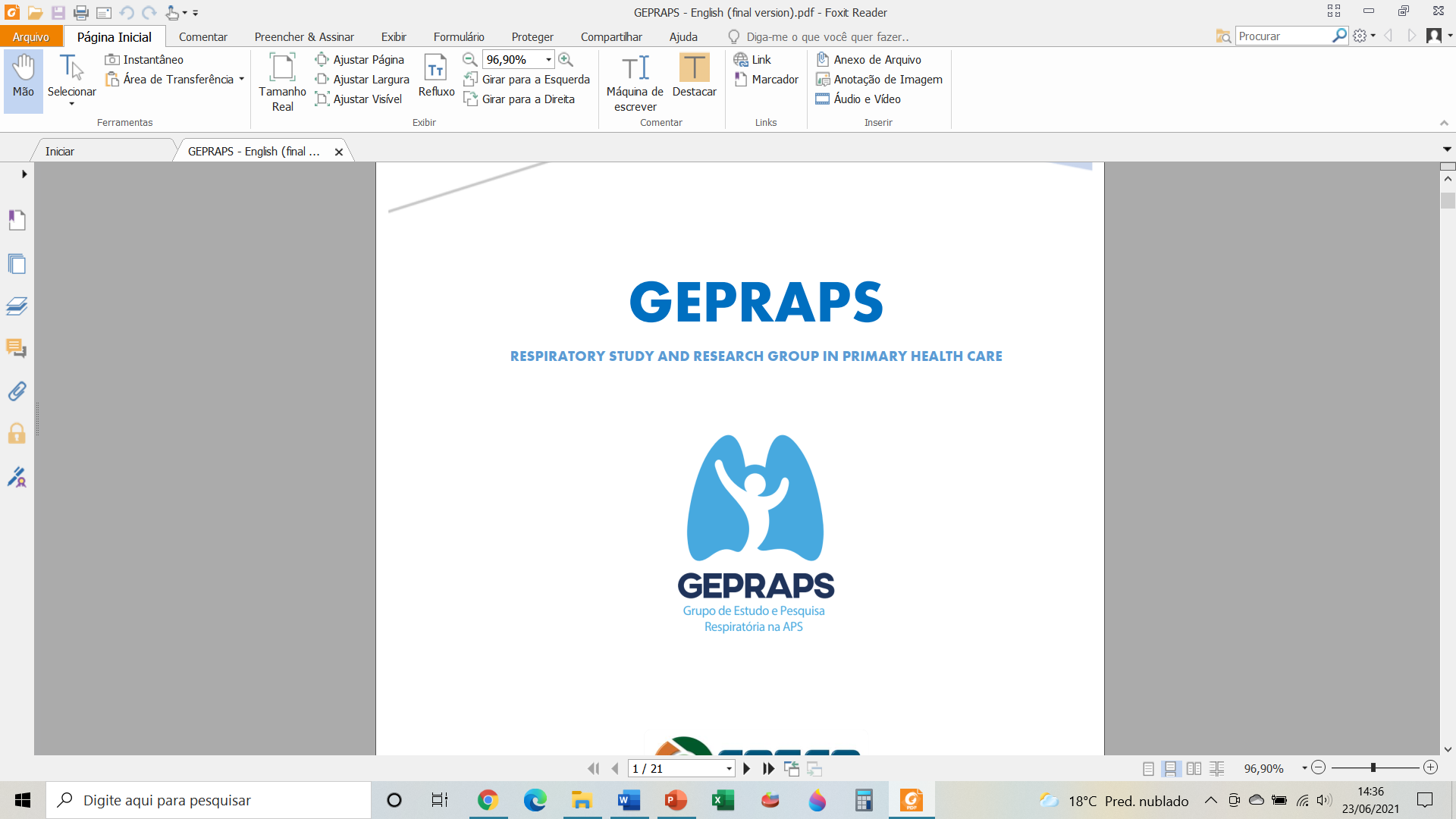 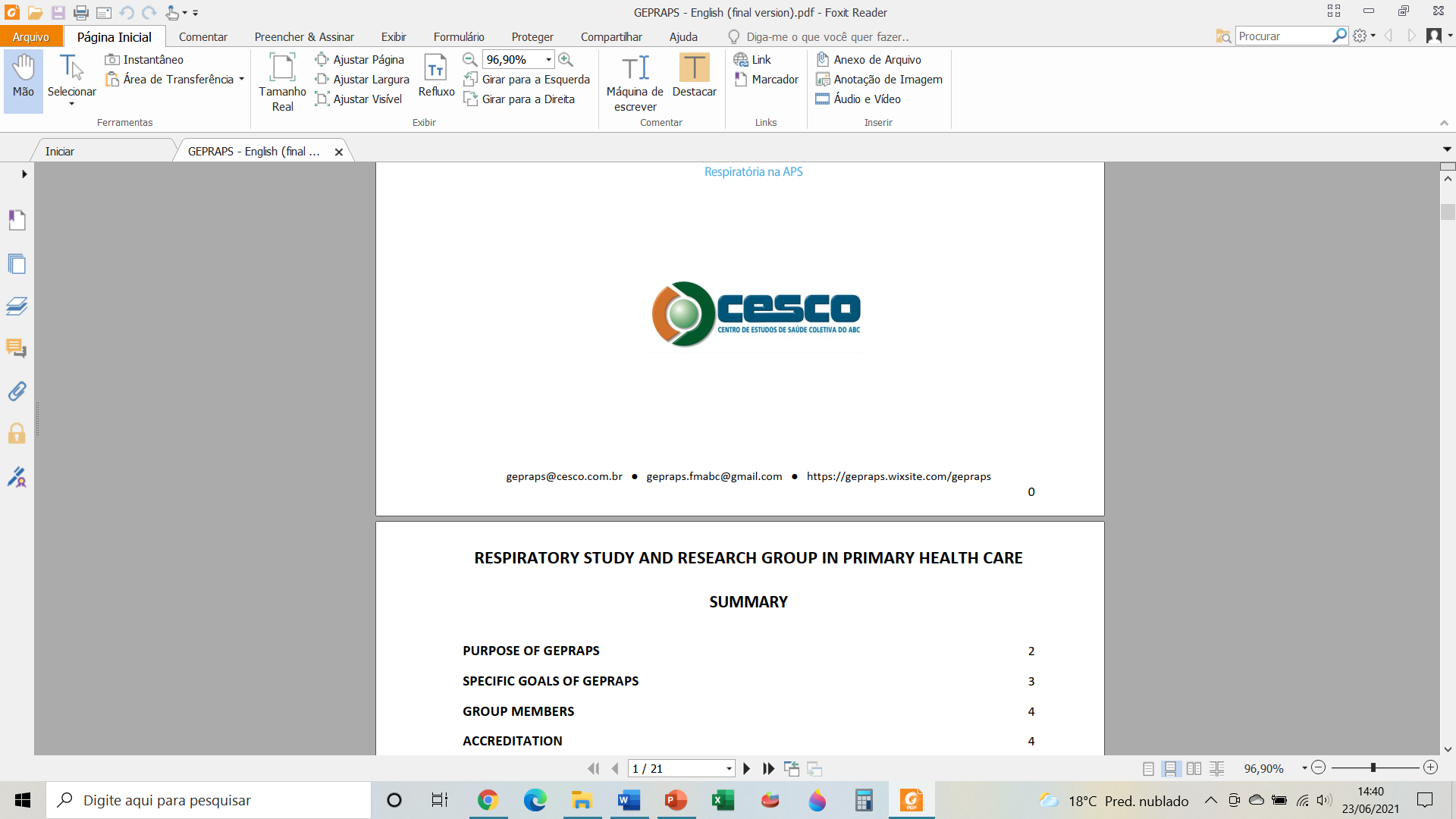 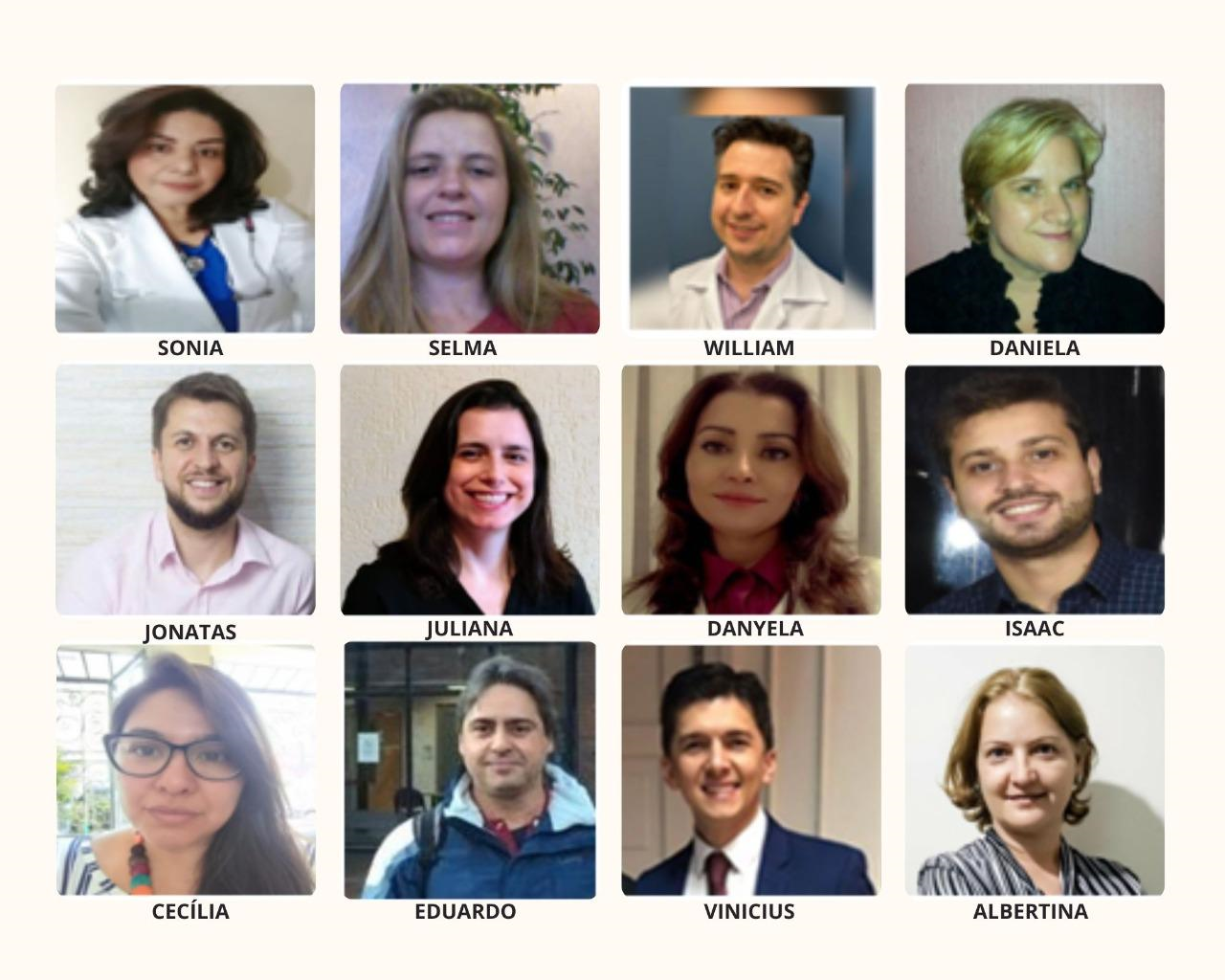 Board
Sonia Maria Martins: Coordinator
Jonatas Bezerra Leônio:  Vice-coordinator
Juliana Franceschini: International Relations Coordinator 
Selma Denis Squassioni:  Project Coordinator
Cecília Kayano Morais: Executive/Administrative Coordinator
Sandra Silva Marques: Advocacy Coordinator
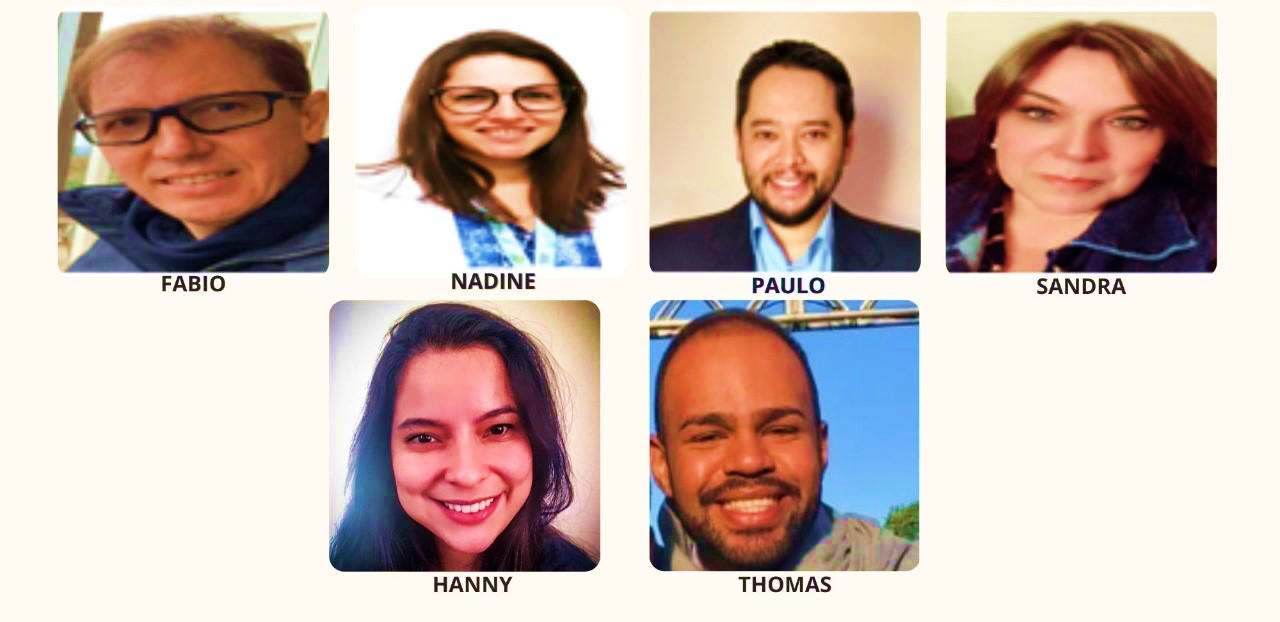 Membership
Professionals in the health field with proven expertise in the primary care area, who are pursuing a master's and / or doctorate and / or who have a master's degree and /or doctorate in health sciences or related areas
Professors and students in the field of medicine and / or other areas of health
External guests as needed by the group
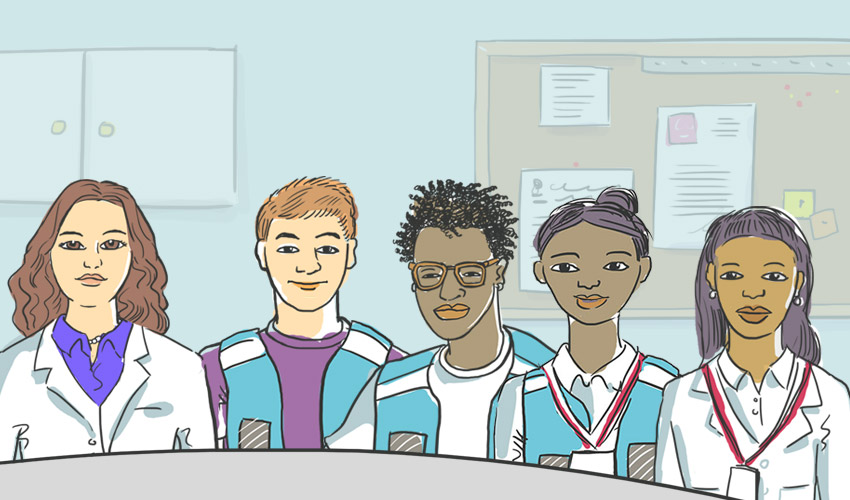 AIMS
Multidisciplinary health professionals   students (different health areas)
To health professionals  patients
Guidelines
Translation of scientific documents
Respiratory research
Strategies to grow and spread across Brazil
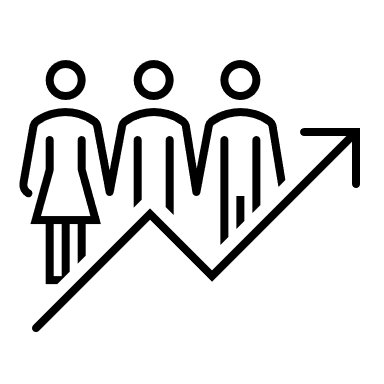 WORKING FRONTS
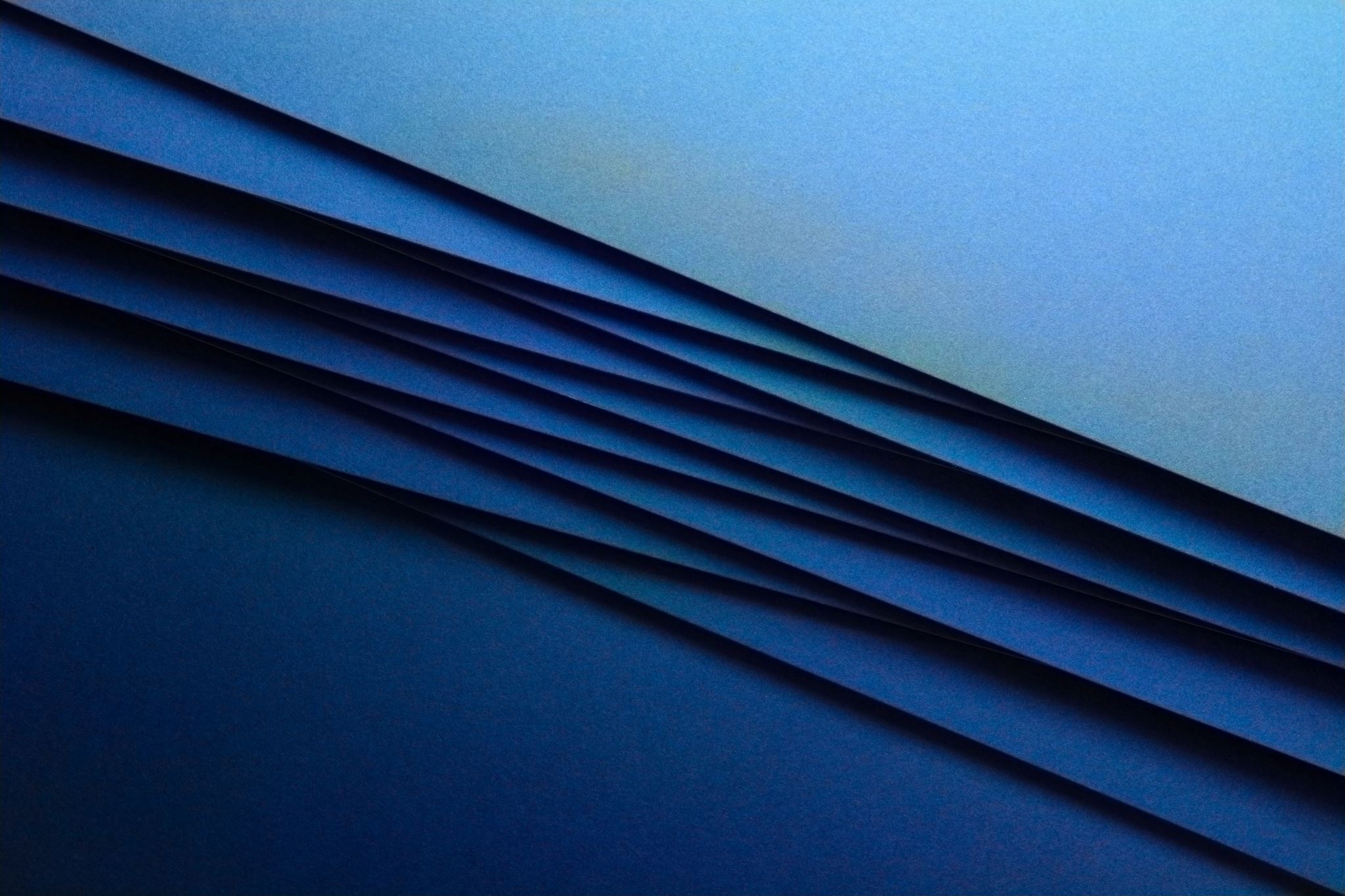 Educational activities
Training program in Chronic Respiratory Diseases for Primary Care
Primary care professionals (physicians, nurses, pharmacists)
Digital content
Virtual meetings for discussion
Partnership with 3 municipalities in SP State (Possibility of expansion to other municipalities in the future)
Support for the Asthma Right Care program in Brazil and Latin America
Working with patients and the public
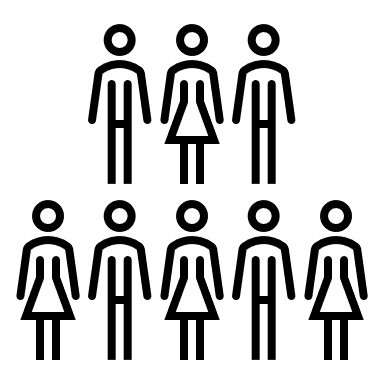 Planed activities:
Development and / or availability of awareness material (e.g., newsletter, brochures and other forms of communication)
Support for the development of events to raise awareness about CRD, smoking and covid-19 at regional and national levels
Development of GEPRAPS website with informative contents
Commemorative campaigns through media in the world days related to CRD and smoking
Integration with carriers and family members for joint actions
Strategies to influence health policies
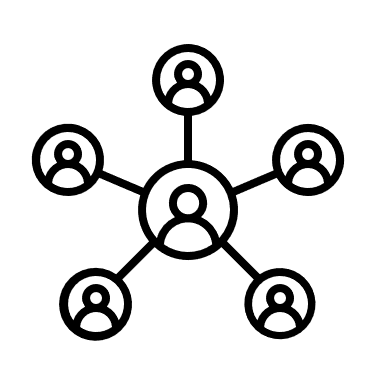 Forming alliances with partner entities linked to CRD for joint actions of intervention and collaborations in research, whether at the national or international level
Work as a communication channel between the Ministry of Health, PAHO, Brazilian Society of Family and Community Medicine and other multidisciplinary societies  to establish and to support strengthen regional and national policies in the prevention and control of CRD, smoking and Covid-19
Participate in public consultations related to CRD